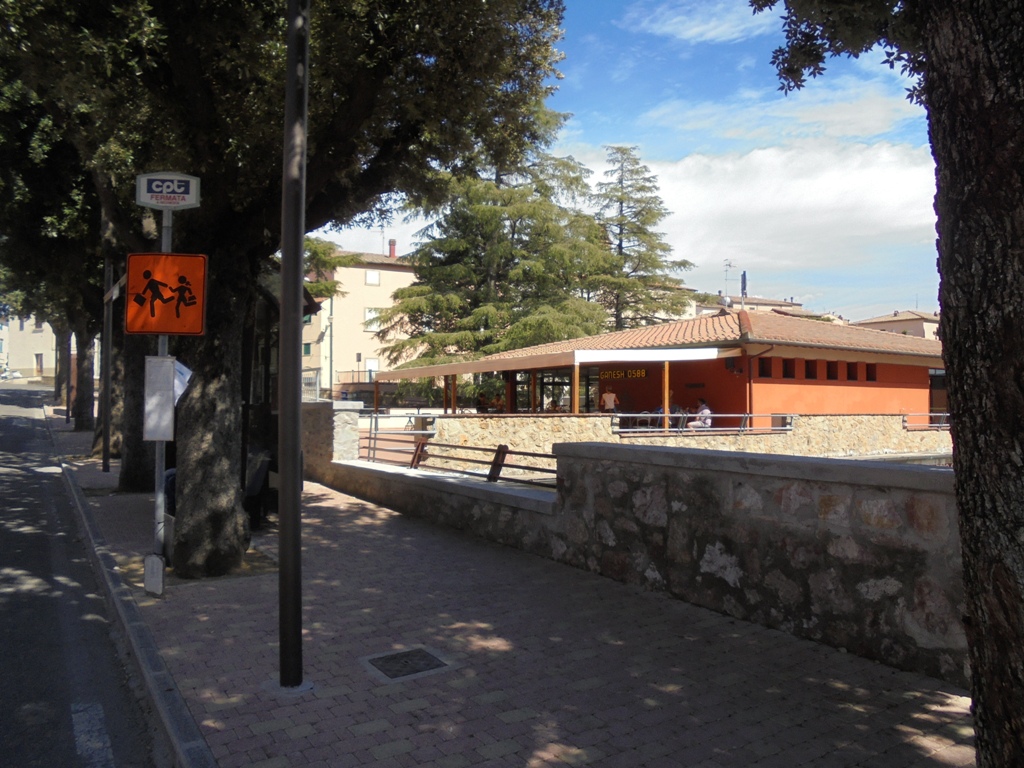 GANESH  0588 VERIFICHE SPORTIVE CONSEGNA ROAD BOOK